"Why to convince your local administrator to upgrade HTCondor."
New Features for Users in HTCondor 9.0+

Christina Koch
Center for High Throughput Computing
I have data in the "cloud."
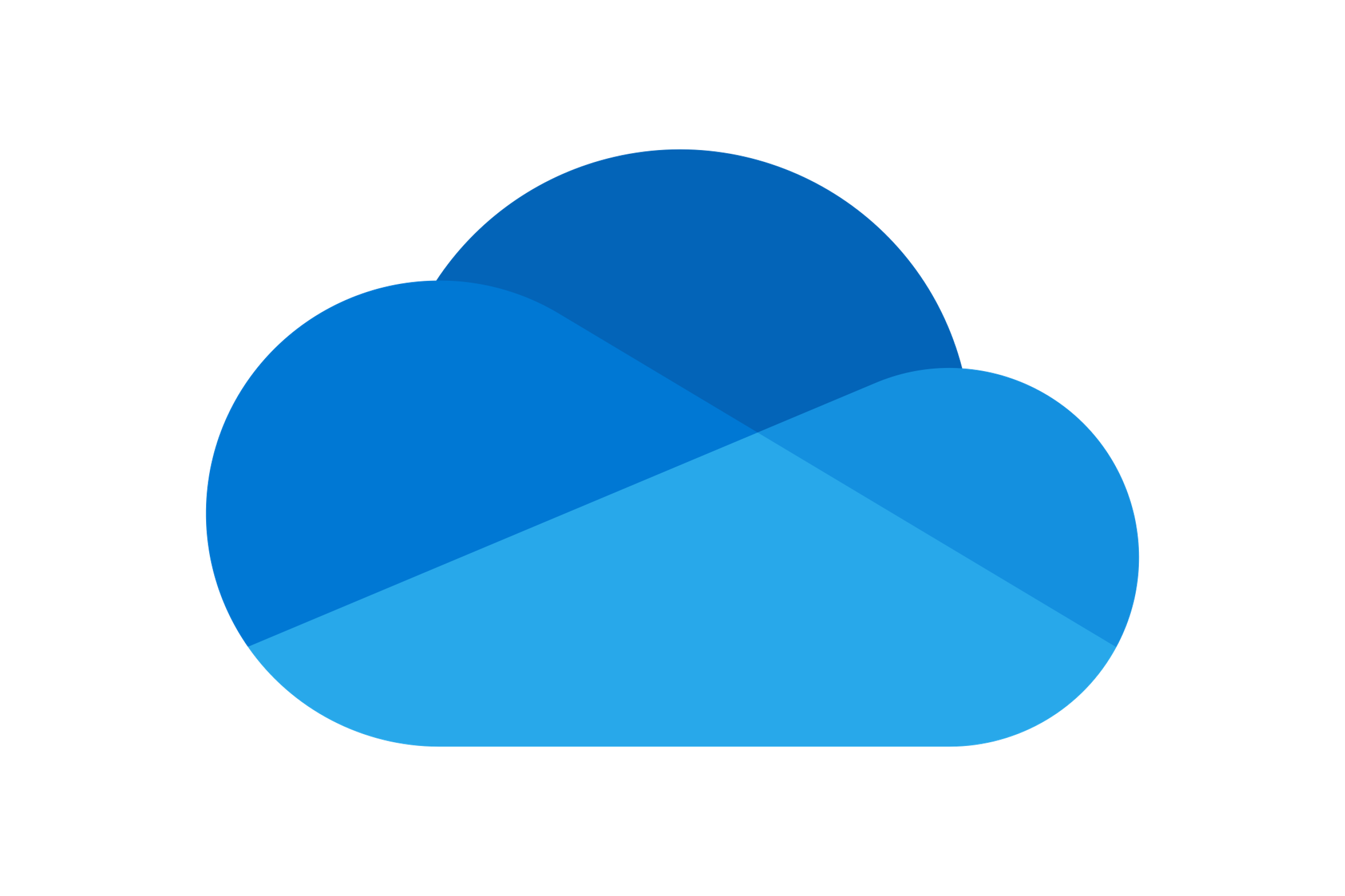 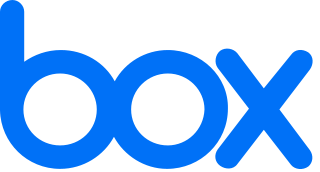 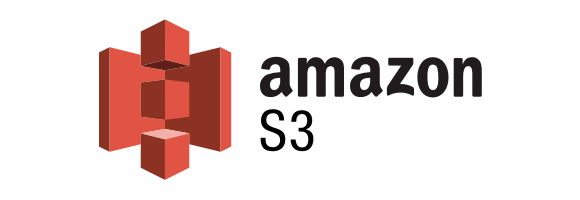 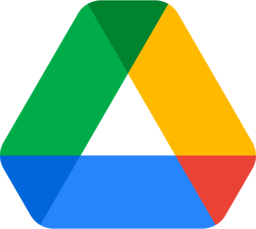 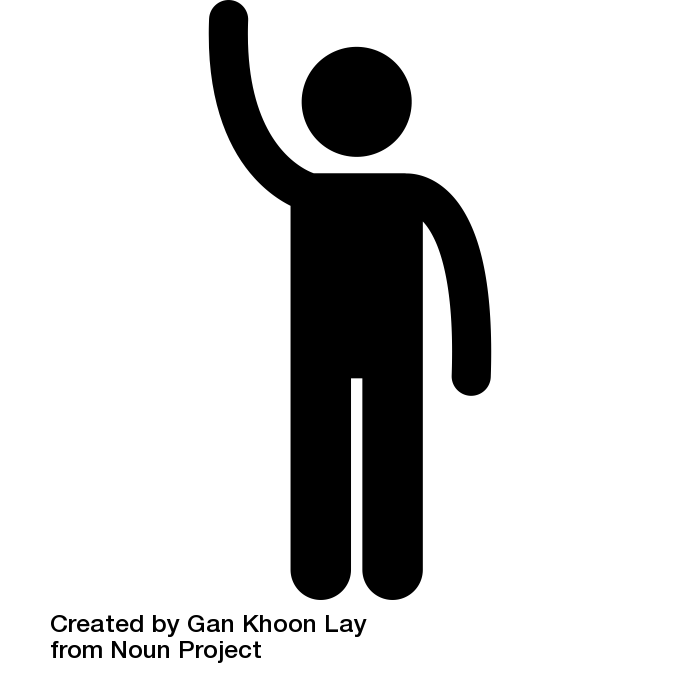 2
New File Transfer Plugins
Improved curl, https, Box, Amazon S3, and Google Drive file transfer plugins supporting uploads and authentication. 
Enables greater flexibility for job data staging
Not limited by an access point with little storage space
Access just what you need from a full dataset without extra data movement
Fetch or put data into shared locations.
Relevant Manual pages: 
File transfer using a URL
Jobs that require credentials
3
New File Transfer Plugins
Sample submit file syntax for an existing plugin: 



BYOP: Bring your own plugin! 
Users can now include their own file transfer plugin as a job specification and use it as the file transfer mechanism for other files.
use_oauth_services = box
box_oauth_permissions = read:/public/
transfer_input_files = box://foo/bar.txt
transfer_plugins = myplugin=my_custom_plugin.py
transfer_input_files = myplugin://foo.txt
4
I want to know more about my job's GPU usage.
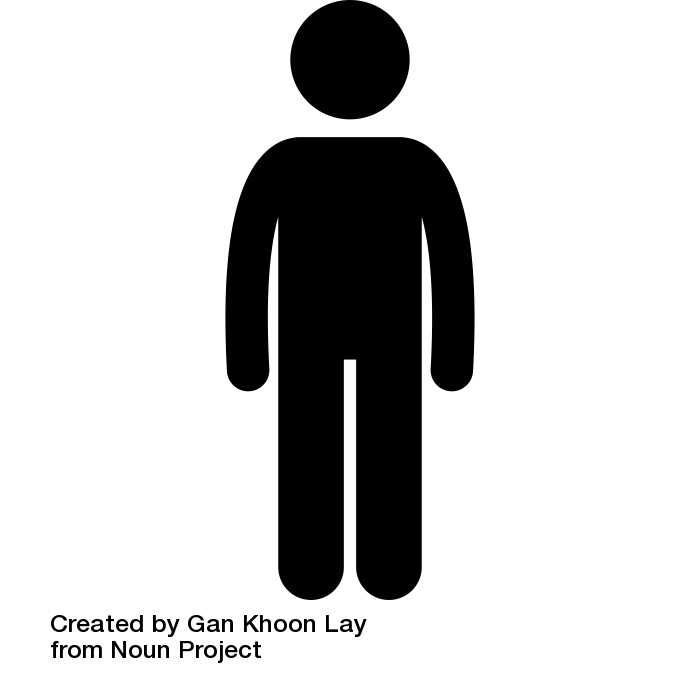 5
GPU Support Improvements
Added information about GPU utilization in the job log file.


Added GPU utilization attributes to the JobAd.
GPUsAverageUsage – GPU utilization
GPUsMemoryUsage – GPU memory utilization
GPUs work with containers now (Docker + Singularity).
More improvements coming!
Partitionable Resources : Usage  Request Allocated Assigned
Gpus (Average)       :     0.95        1         1 "GPU-fe797bae"
GpusMemory (MB)      :    10902
6
I wish I could have more real-time updates about my jobs.
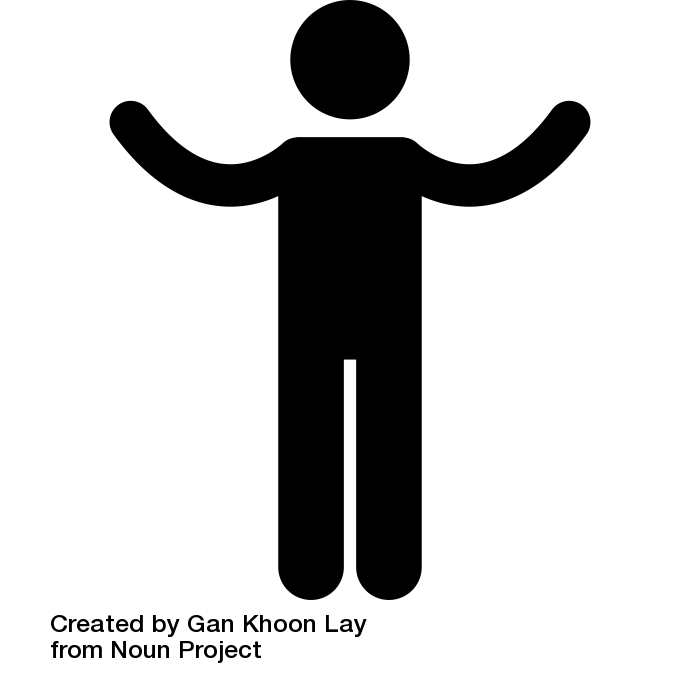 7
Tools for Job Monitoring
New condor_watch_q tool that efficiently provides live job status updates.
$ condor_watch_q 
BATCH        IDLE  RUN  DONE  TOTAL  JOB_IDS
ID: 8906504     2    5     3     10  8906504.3 ... 8906504.9

[#######################=======================================---------------]
Total: 10 jobs; 3 completed, 2 idle, 5 running
Updated at 2021-05-24 08:57:38
Manual page: https://htcondor.readthedocs.io/en/latest/man-pages/condor_watch_q.html
8
Tools for Job Monitoring
File transfer times are now recorded in the job log.
Input transfer:



Output transfer:
040 (9834570.074.000) 2021-05-20 12:03:41 Started transferring input files
        Transferring to host: <10.5.197.84:36059&alias=e0000.chtc.wisc.edu>
040 (9834570.074.000) 2021-05-20 12:03:52 Finished transferring input files
040 (9834570.074.000) 2021-05-20 12:04:02 Started transferring output files
...
040 (9834570.074.000) 2021-05-20 12:04:02 Finished transferring output files
9
I'd like to do more with my self-checkpointing jobs.
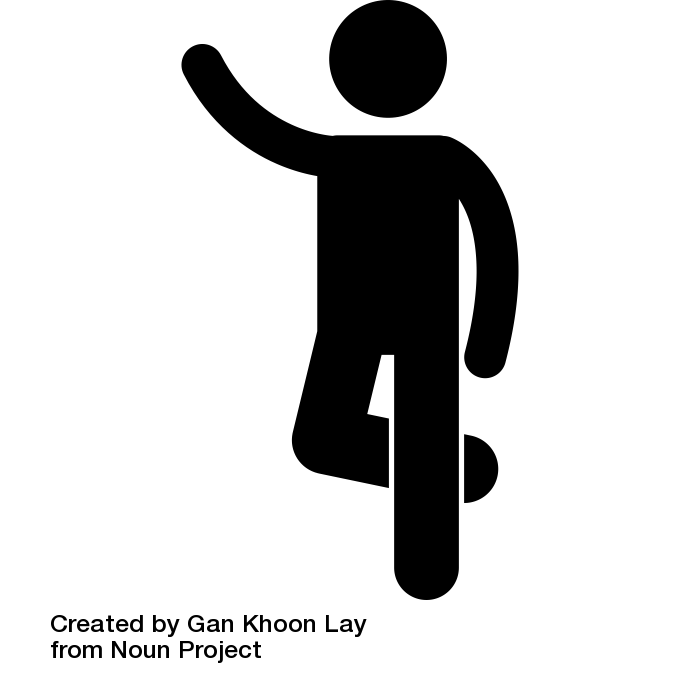 10
Checkpointing Job Support
Force jobs to transfer their checkpoint files at specific intervals by exiting with a pre-determined exit code. 


Jobs will automatically remain in the queue and keep running after exiting with this code, until they finish and exit normally. 
Full details in the manual: https://htcondor.readthedocs.io/en/latest/users-manual/self-checkpointing-applications.html
checkpoint_exit_code = 85 
transfer_checkpoint_files = example.checkpoint,sandbox.files
11
Checkpointing Job Support
New tool: condor_evicted_files
Use to examine the SPOOL (job sandbox files) of a previously evicted job.
Manual page: https://htcondor.readthedocs.io/en/latest/man-pages/condor_evicted_files.html
12
I want to test my container jobs interactively.
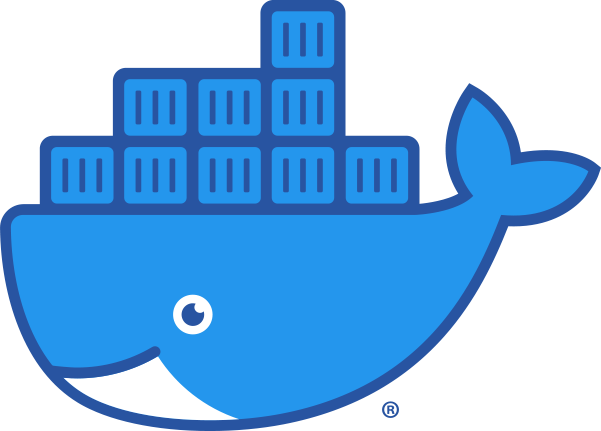 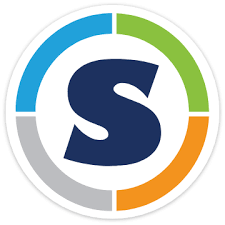 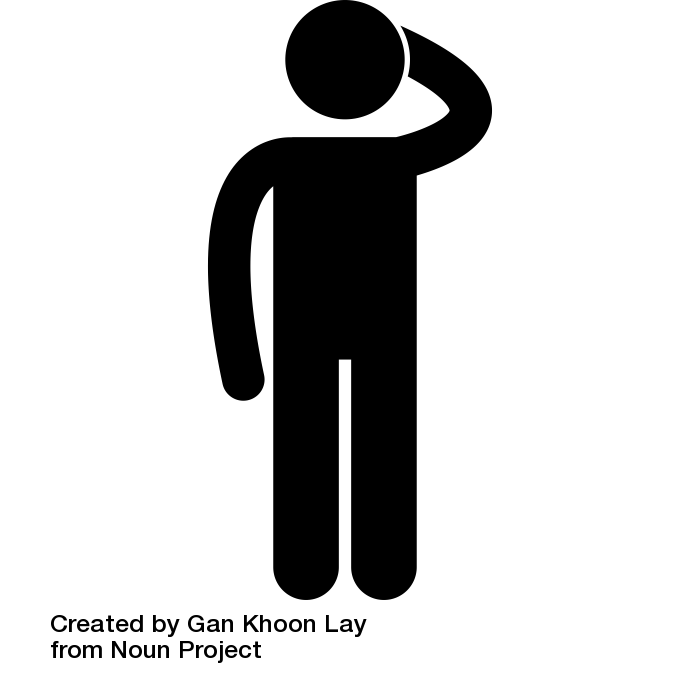 13
Container Jobs
Reminder: Jobs can be containers.
Example submit file: 



Can now run container jobs interactively.
Start a container interactively: condor_submit –i submit.file
Connect to a running container: condor_ssh_to_job JobID
universe = docker
docker_image = debian:slim
14
I love Python and want to submit DAGMan workflows.
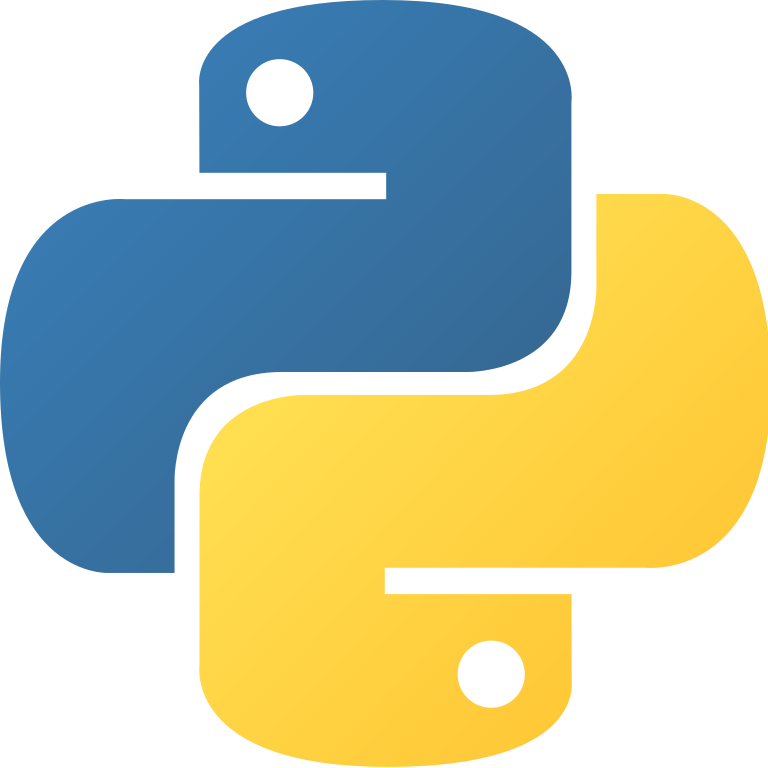 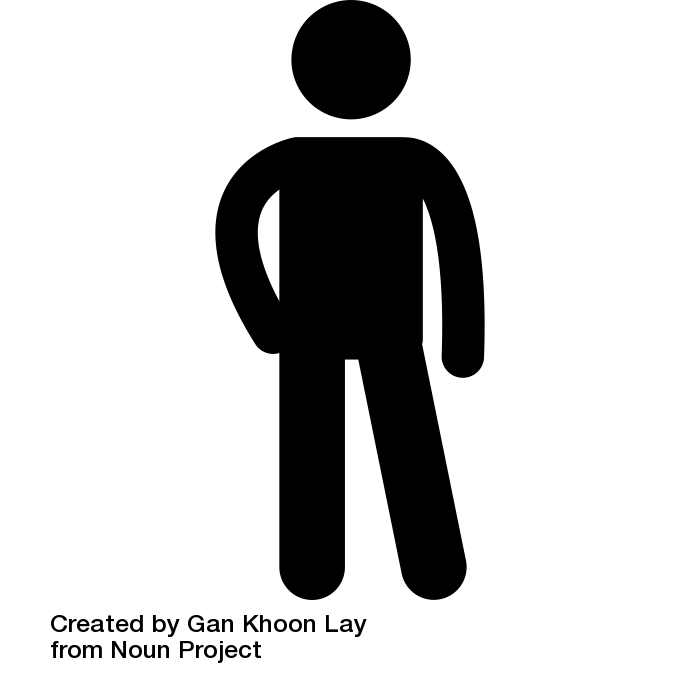 15
HTCondor Python Bindings
Many improvements to the Python bindings, including new bindings for DAGMan and chirp.
Now supports Python 3.x.
Resources
htcondor.htchirp in the manual
htcondor.dags in the manual
Python Bindings Tutorials
dag = dags.DAG() 

tile_layer = dag.layer( 
    name = 'tile', 
    submit_description = tile_description, 
    vars = tile_vars,
) 

montage_layer = tile_layer.child_layer( 
    name = 'montage', 
    submit_description =montage_description, 
)
16
I use DAGMan and want to use one file to define my workflow.
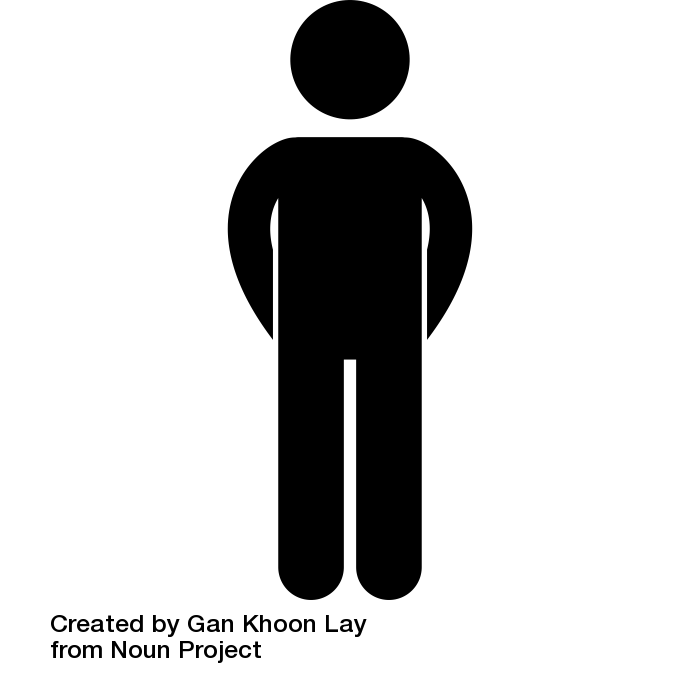 17
DAGMan Workflows
Job submit descriptions can now be included inline in the DAG file, removing the need for an additional submit file. 




Coming soon: use the same inline submit description across multiple JOB nodes.
JOB HelloWorld {    executable = /bin/echo    arguments = "Hello, world!"    output = helloworld.out}
18
DAGMan Workflows
DAGMan can now optionally run a script when a job goes on hold.
For example: email when jobs go on hold
Coming soon: DAGs will be able to submit jobs on hold. 
You may now change some DAGMan throttles while the DAG is running.
19
Questions
20
Acknowledgements
This work is supported by NSF under Cooperative Agreement OAC-2030508 as part of the PATh Project.
21
[Speaker Notes: Icon credits: 
stand by Gan Khoon Lay from the Noun Project
welcome by Gan Khoon Lay from the Noun Project
People Model by Gan Khoon Lay from the Noun Project
People Greeting by Gan Khoon Lay from the Noun Project
People Scratching Head by Gan Khoon Lay from the Noun Project
People Modeling Pose by Gan Khoon Lay from the Noun Project
People Obedient by Gan Khoon Lay from the Noun Project
People Modeling by Gan Khoon Lay from the Noun Project]